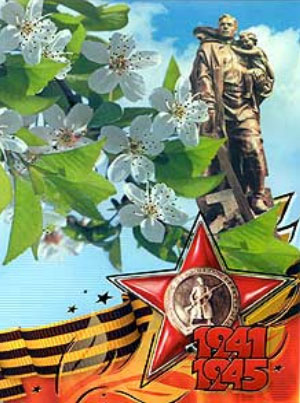 Детство, опалённое войной.
МОУ «Эдучанская СОШ»
2010 год.
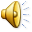 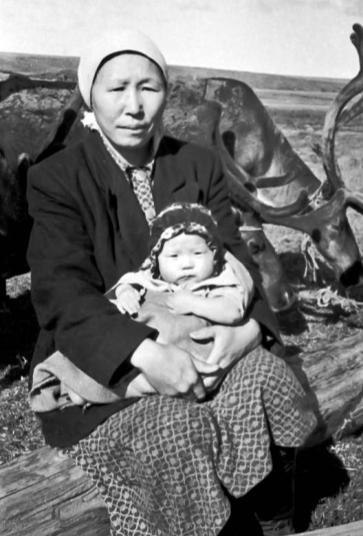 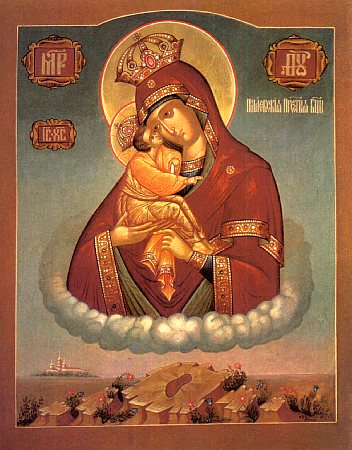 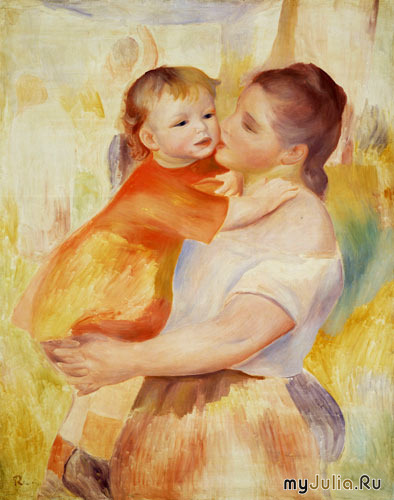 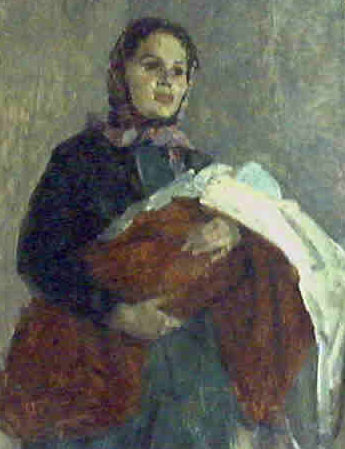 «От женщины-матери идёт начало жизни, и как-то несопоставимо это с войной, которая убивает жизнь» - пишет белорусская писательница Светлана Алексеевич в книге «У войны не женское лицо». А закончить эту мысль хочется так: «и тем более не детское».
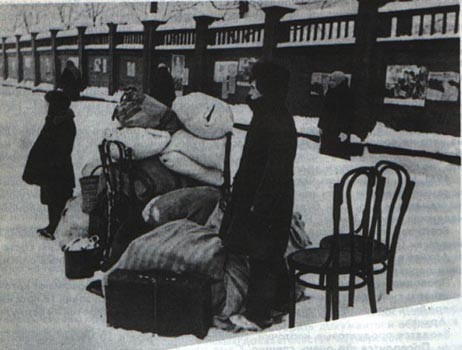 Утром двадцать второго июня сорок первого года на одной из улиц лежала убитая девочка с незаплетенными косичками и ее кукла.
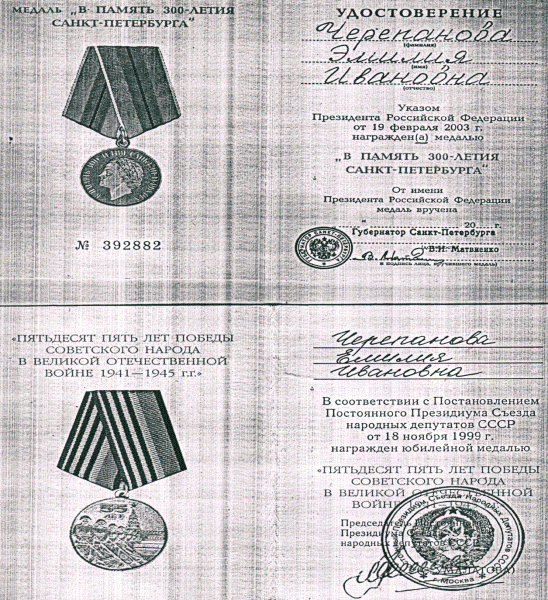 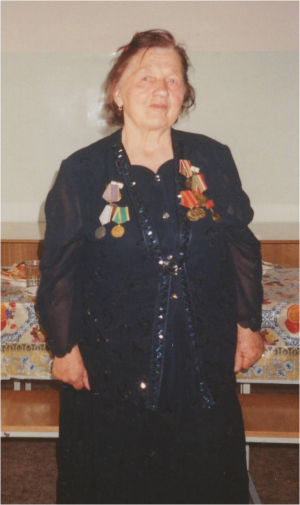 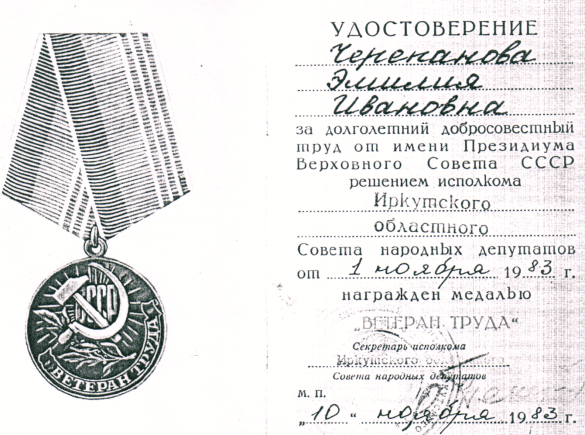 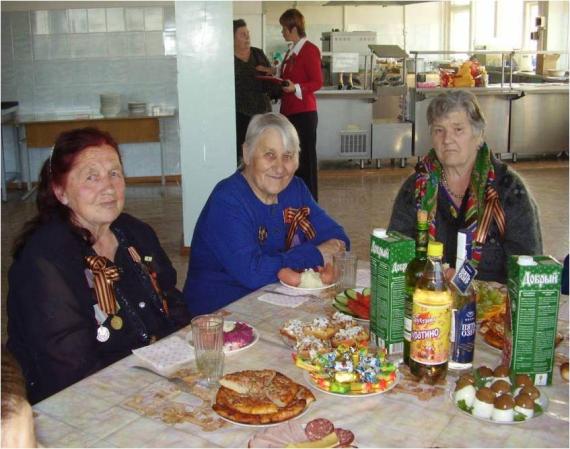 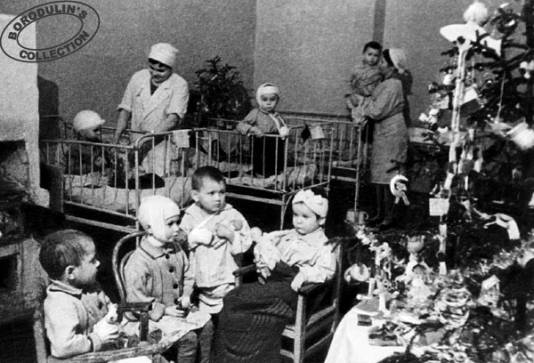 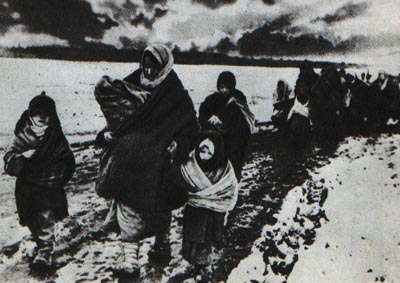 «Я девочка из Ленинграда…» Черепанова Эмилия
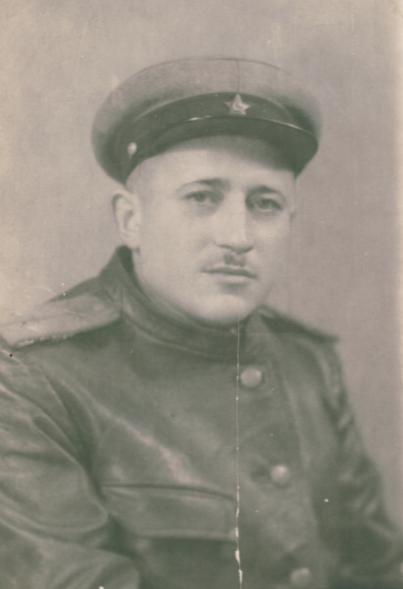 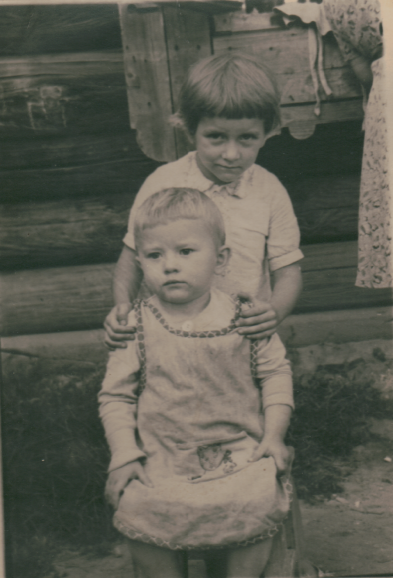 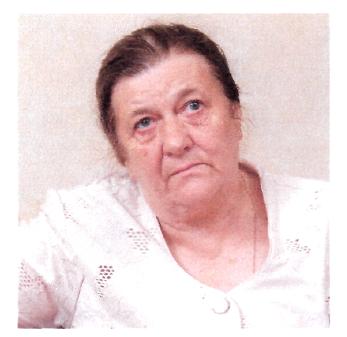 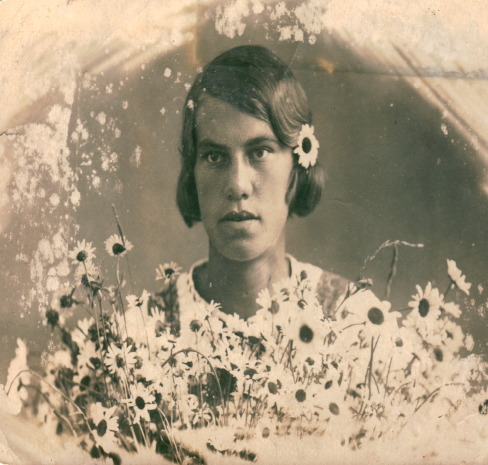 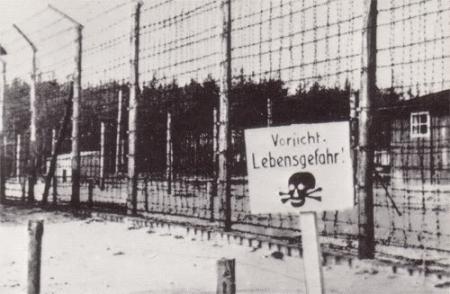 « Я поневоле - узница…» Тамара Великанова
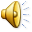 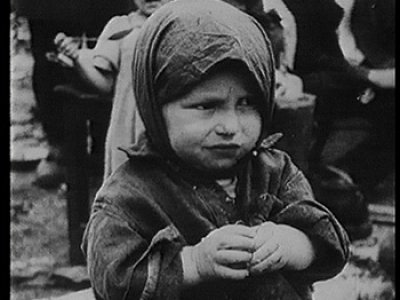 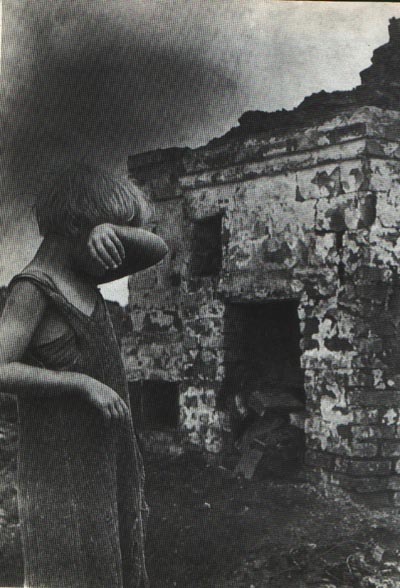 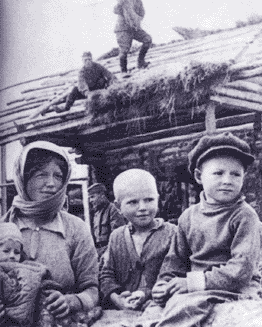 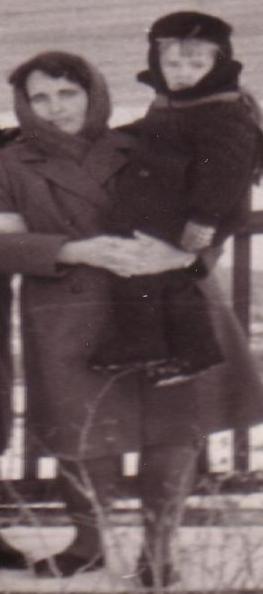 «Я грызла морковку…»  Обогрелова Тося
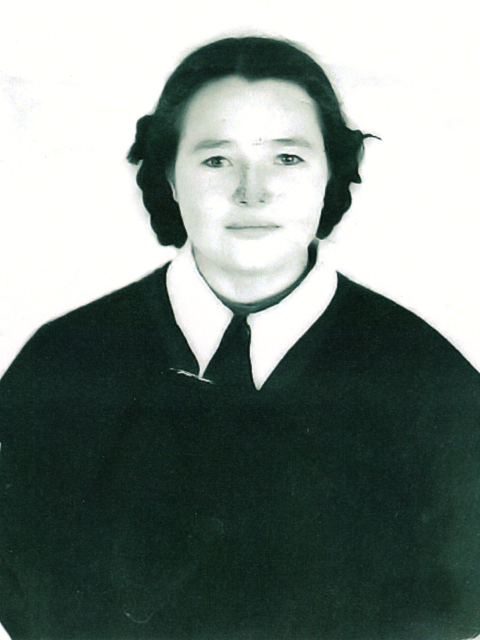 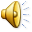 « Нам только вера помогала…»  Чупрова (Ступина) Лидия
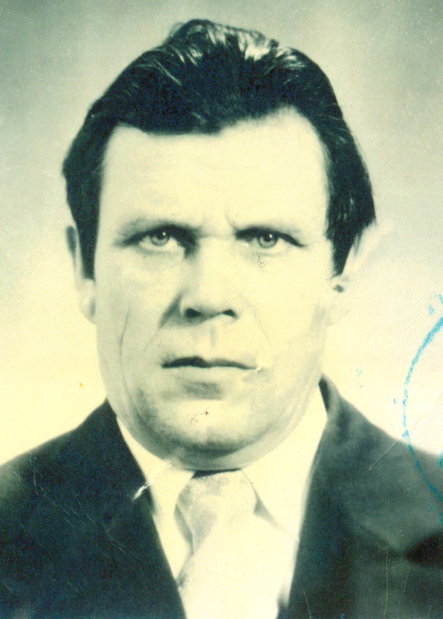 « Или грудь в крестах, или голова в кустах» Жаров Виктор
Спасибо за внимание!